Водный транспорт
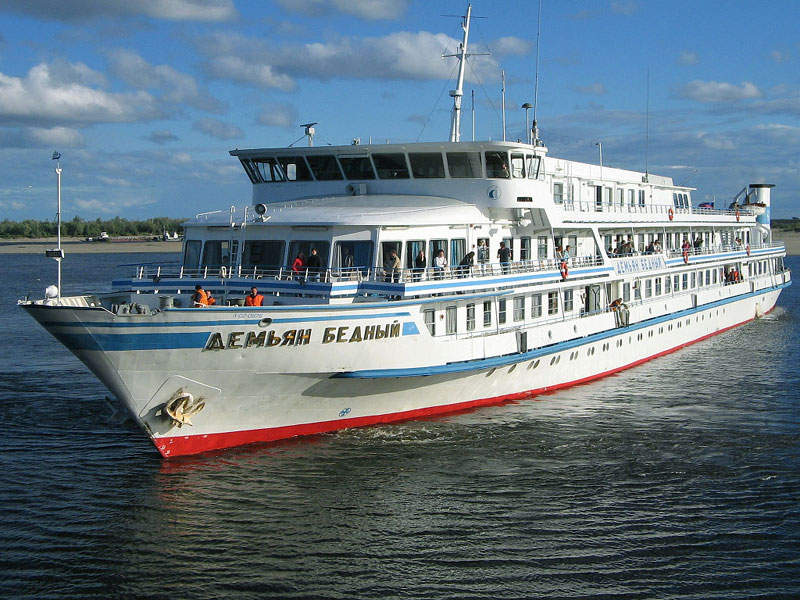 Распрекрасный дворец по морю плывет,
Белеет на волнах гигант…
Теплоход
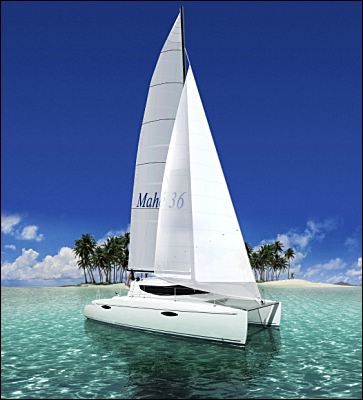 Плывет белый гусь-
Брюхо деревянное,
Крыло полотняное
яхта
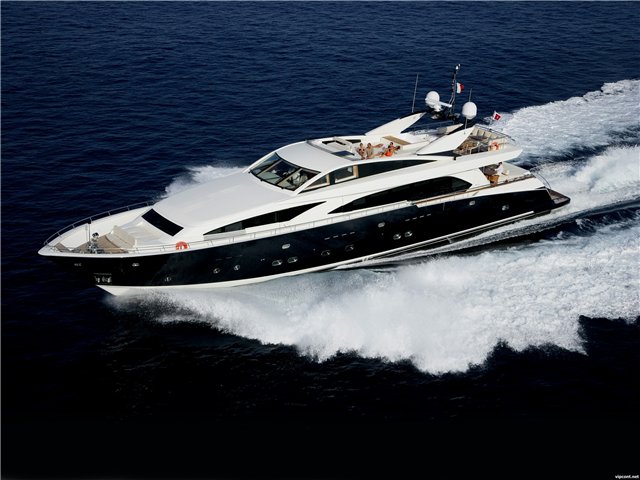 На море, в реках и озерах
Я плаваю, проворный и скорый.
Среди военных кораблей
Известен легкостью своей.
Катер
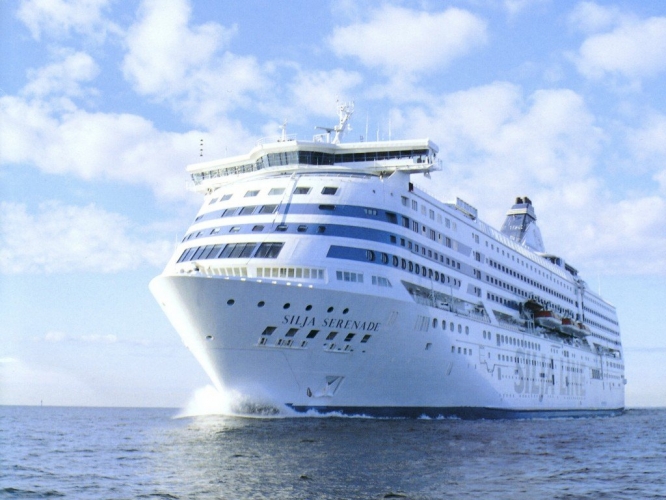 Ходит город-великан
   На работу в океан.
Корабль
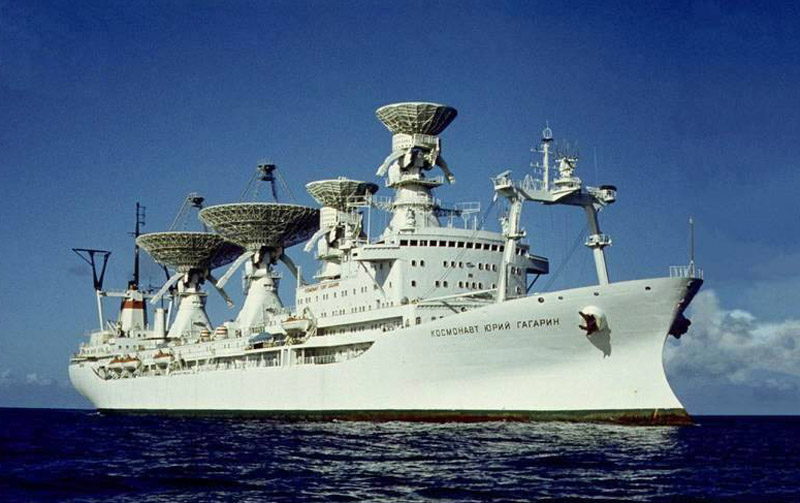 Исследовательское судно
Грузовое судно
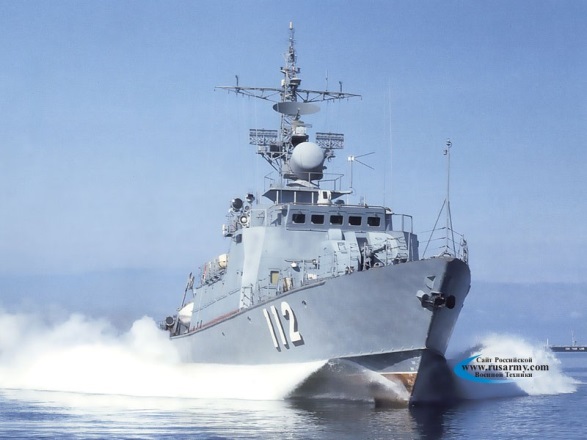 Военный корабль
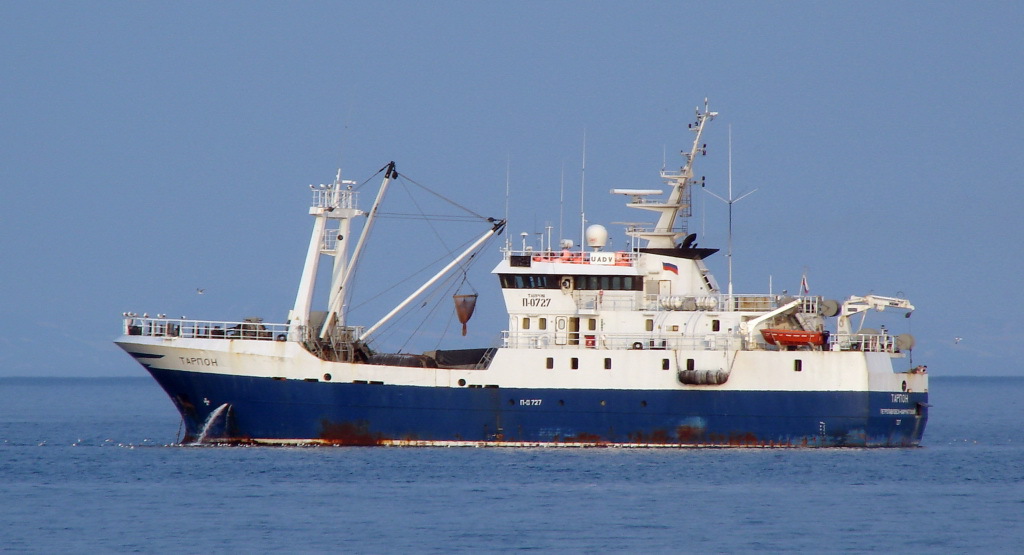 Рыболовное судно